Éves pályavasúti koordináció
2022. november 30.
Éves pályavasúti koordináció
01
PMSZ minőségi szintek
02
Vágányzárak
03
Intermodalitás
04
Hhfsz módosítás
05
Villamos energia
06
Egyéb észrevételek
PMSZ minőségi szintek
PMSZ minőségi szintek
PMSZ minőségi szintek
Vágányzárak
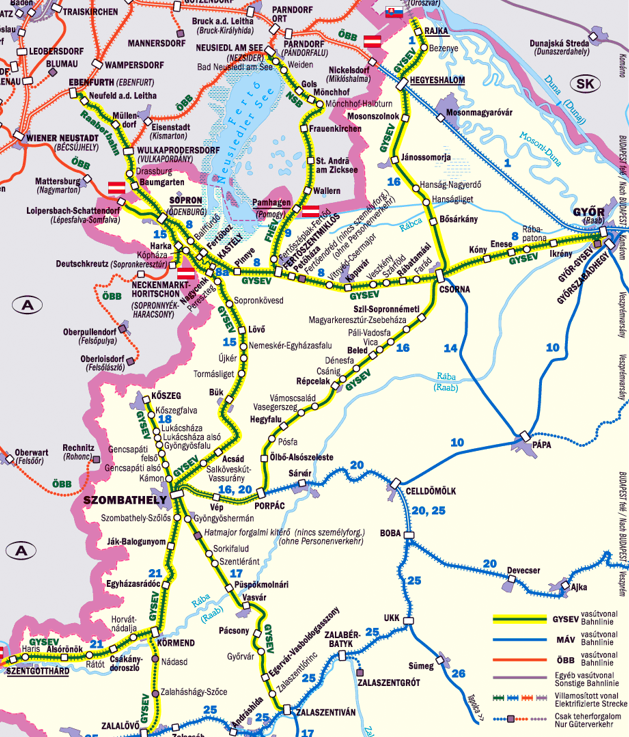 Dátum: április 17. 7:30 – május 30. 7:30 ?
Vonalszakasz: 20. Vép - Szombathely
Munkavégzés: Szombathely páros állomásfej átép.

Dátum: május 2. 10:00 – május 17. 17:50
Vonalszakasz: 16. Csorna - Porpác
Munkavégzés: áteresz csere, híd karbantartás
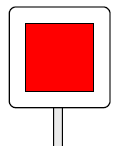 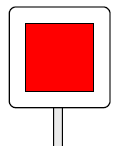 Vágányzárak
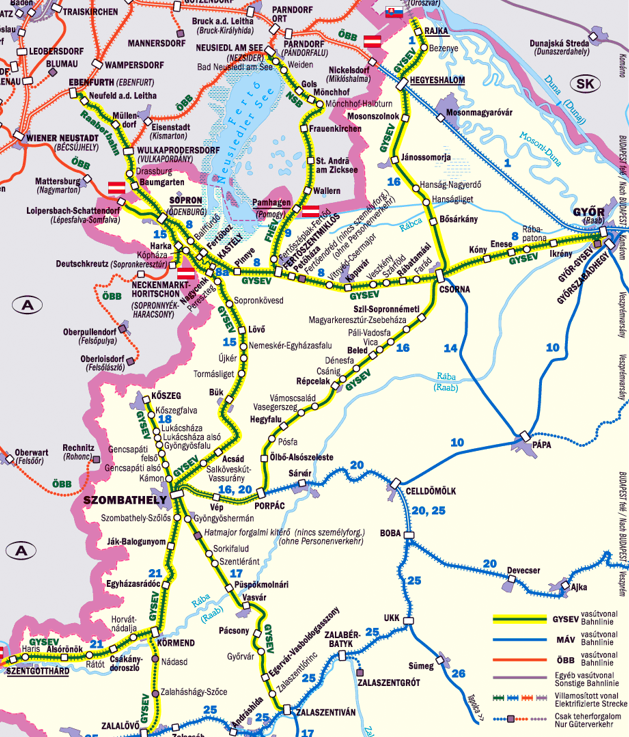 Dátum: május 30. 7:30 – június 30. 18:00
Vonalszakasz: 15. Acsád – Szombathely
	   18. Szombathely – Kőszeg 
Munkavégzés: Szombathely páros állomásfej átép.

Dátum: június 5. 7:30 – június 10. 17:30
Vonalszakasz: 8. Győr – Ikrény 
Munkavégzés: útátjáró átépítés
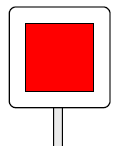 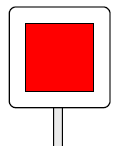 Vágányzárak
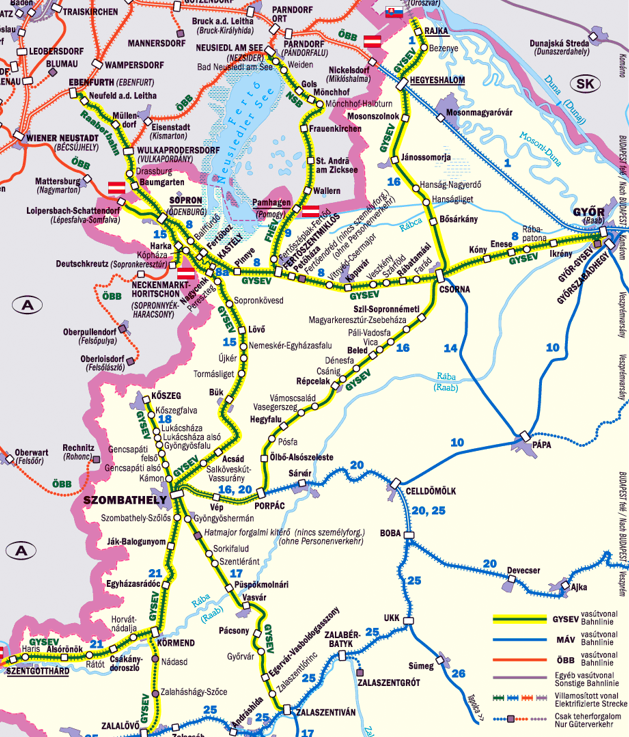 Dátum: július 10. 7:30 – július 16. 17:30
Vonalszakasz: 8. Petőháza – Fertőszentmiklós 
Munkavégzés: útátjáró átépítés, alépítmény javítás
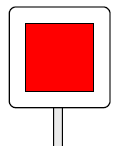 Vágányzárak
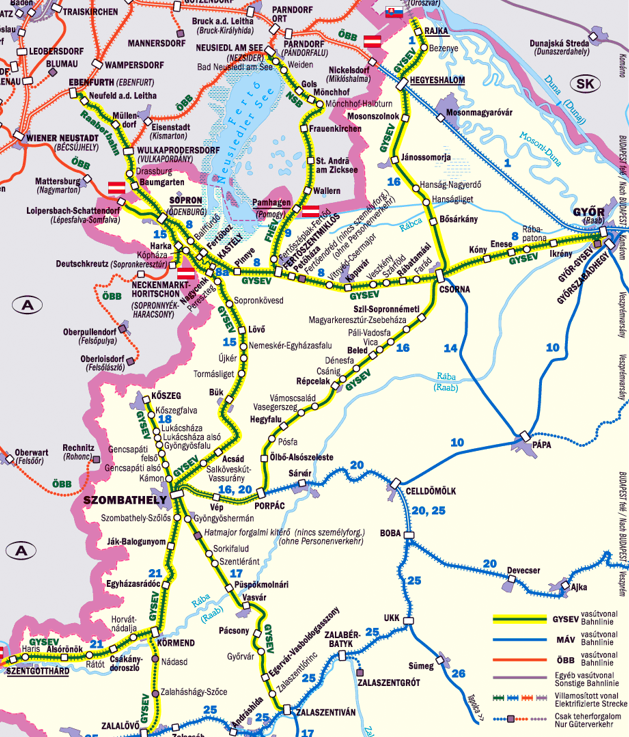 Dátum: augusztus 21. 8:00 – szeptember 3. 18:00
Vonalszakasz: 15. Lövő – Bük
Munkavégzés: útátjáró átépítés
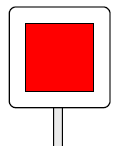 Vágányzárak
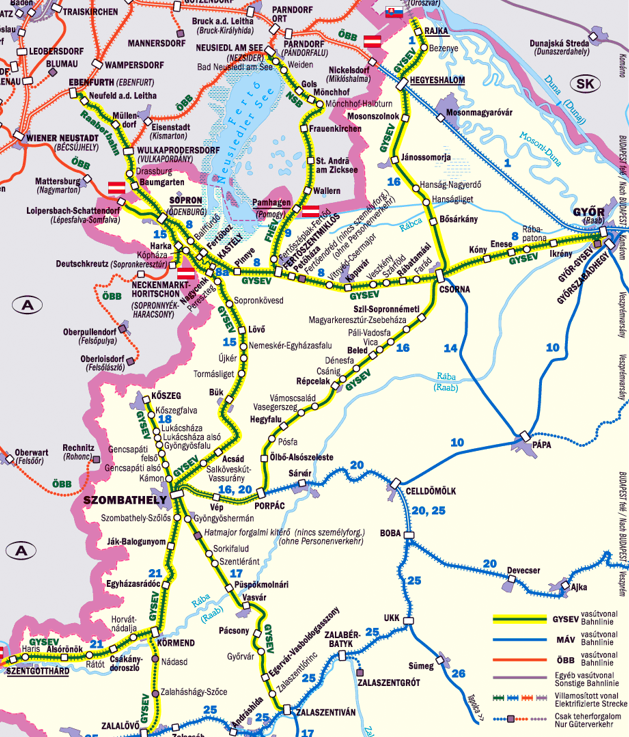 Dátum: szeptember 4. 7:30 – szeptember 5. 17:30
Vonalszakasz: 8. Ikrény – Enese
Munkavégzés: hosszúsín csere
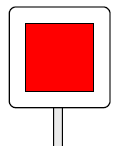 Vágányzárak
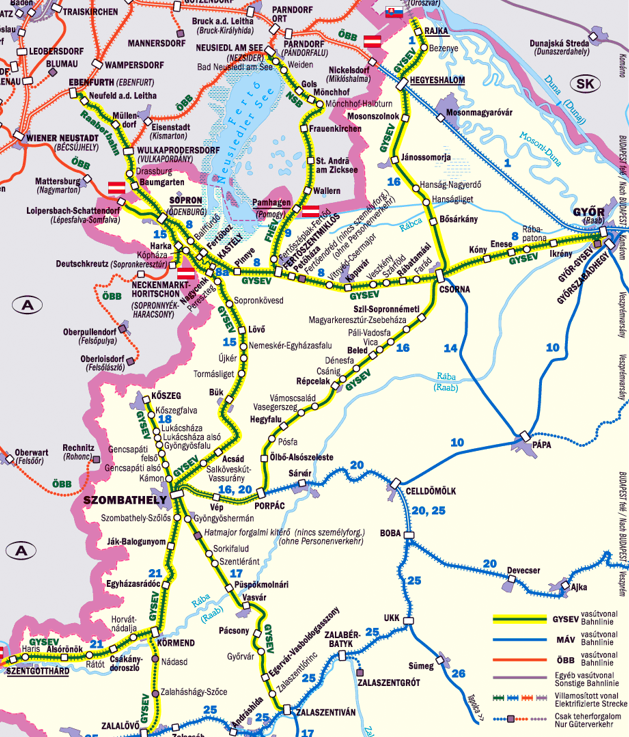 Dátum: szeptember 6. 7:00 – szeptember 29. 18:00
Vonalszakasz: 16. Hegyeshalom – Csorna
Munkavégzés: hosszúsín csere, ágyazatrostálás, útátjáró átépítés
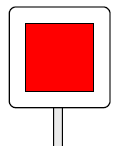 Vágányzárak
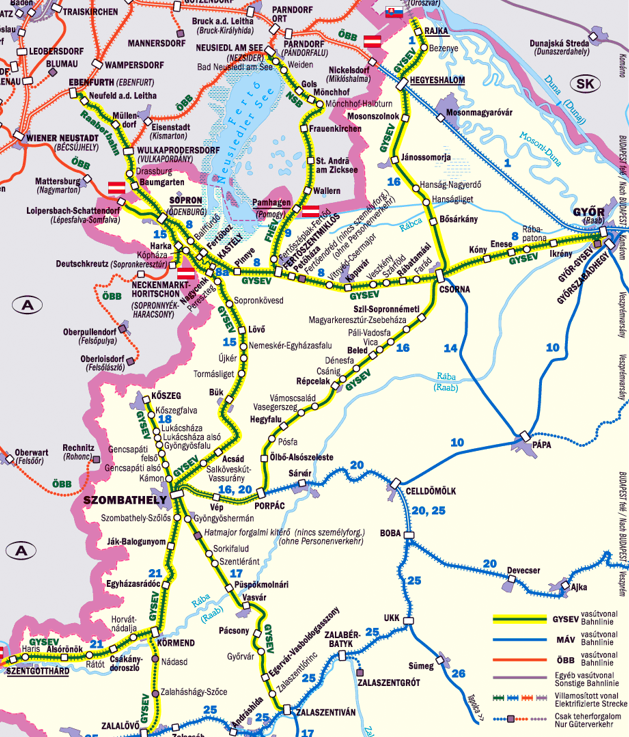 Dátum: október 3. 8:00 – október 16. 17:50
Vonalszakasz: 17. Szombathely Rendező – Vasvár
Munkavégzés: hosszúsín csere, híd karbantartás
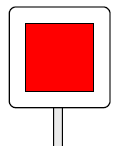 Vágányzárak
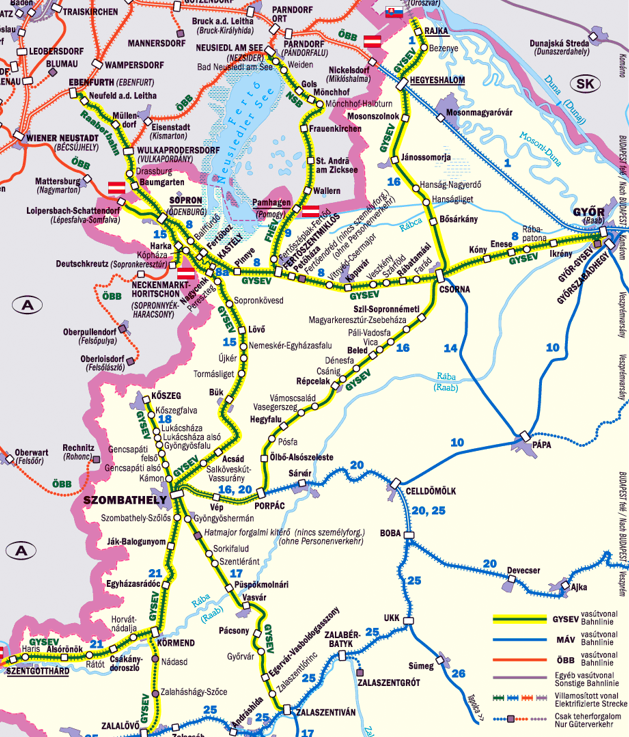 Dátum: október 16. 8:00 – október 25. 17:50
Vonalszakasz: 8. Csorna – Sopron oh
Munkavégzés: hosszúsín csere, alépítmény javítás, híd karbantartás
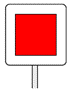 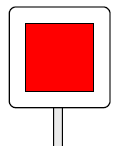 Intermodalitás
ETCS L2
Sopron-Szombathely-Szentgotthárd
HÜSZ módosítás


Mozdonyvezetői nyelvismeret
- Rajka-Rusovce átmenetben felmentés kérhető a mozdonyvezetők B1 szintű magyar nyelv ismerete alól
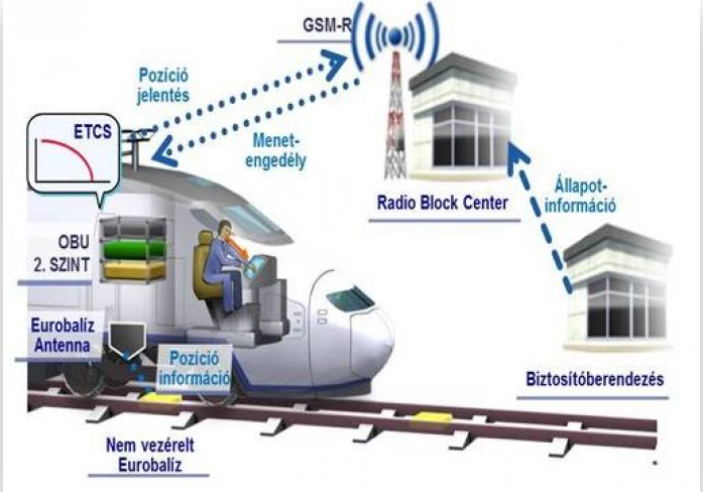 Hhfsz módosítás
4. Alkalmazandó személyzet
Alvállalkozók belépésének az engedélyezése.





6.2.1.1. A vontatási villamos energia biztosítása szolgáltatás előzetes elszámolás szerinti számla értékének meghatározása
 
A vontatási villamos energiához kapcsolódó terv egységárak a GYSEV Zrt. által a tárgyévben várhatóan vontatási célra vásárolt villamos energia megfelelő költségei és a hozzáférésre jogosultak által várhatóan felhasznált vontatási célú villamos energia mennyisége alapján kerülnek meghatározásra. A GYSEV Zrt. a terv egységárakat naptári negyedévre hirdeti meg, melyeket a honlapján legkésőbb a negyedév kezdő napját 30 nappal megelőzően tárgyévet megelőző év november 30-ig közzétesz.
Villamos energia
Negyedéves beszerzés
Tervár negyedévre
Tény adatok elszámolása a tárgyévet követő február 28-ig.
Egyéb észrevételek
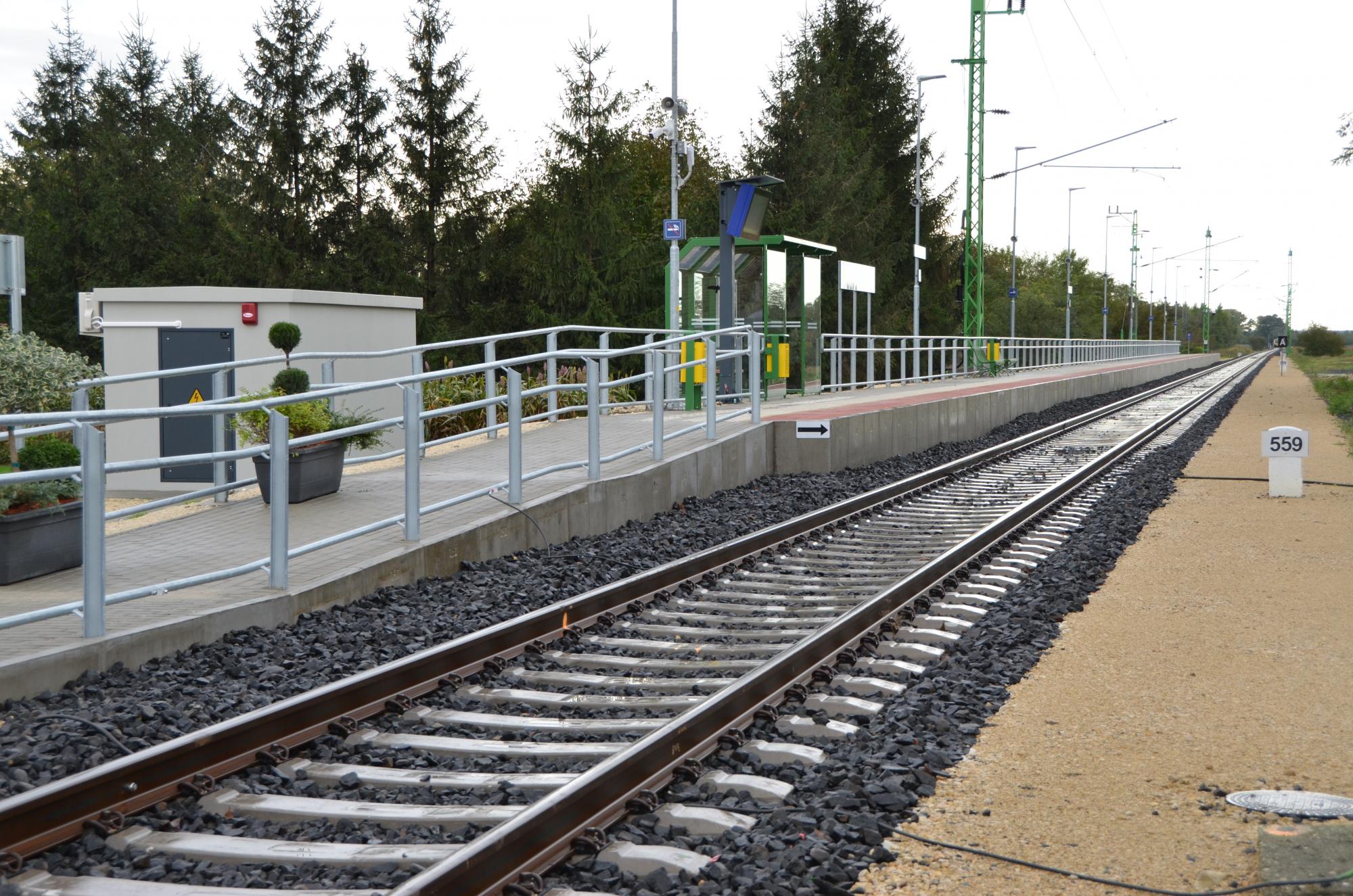 1. Mit tehetne még / megtette-e mindent a GYSEV, hogy a Fertőszentmiklós - Pomogy szakaszon a sebességnövelés megtörténjen?
2021. november 4. A sebességemelésre vonatkozó kérelmet átvette a hatóság 2022. június 7. Tájékoztató levél az eljárás megindításáról.
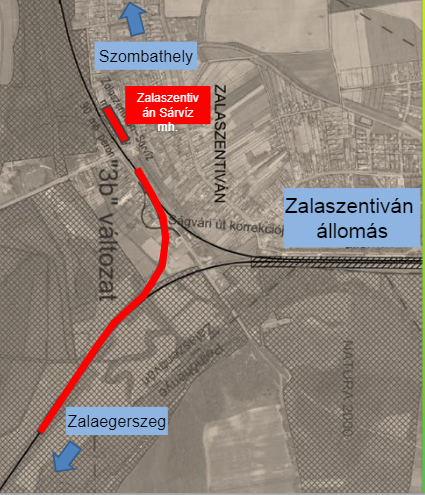 2. Kormányhatározat is született a zalaszentiváni deltáról. Hogy áll ez a történet jelenleg? 
Jelenleg a területszerzés folyik, ezt követően kerülhet sor a nyomvonal által érintett épületek bontására.
Kivitelezési forrás nem áll rendelkezésre.
3. Rajka határátmenet nyelvi kommunikáció
Forgalmi ügyekben szlovák nyelv a hivatalos. Kommunikációt segíti az ASW PPS kommunikációs rendszer.
Éves pályavasúti koordináció
2022. november 30.